Портфолио группы – как способ фиксирования и оценки достижений группы
Подготовила
Ларионова Ольга Сергеевна
Портфолио
- это способ фиксирования, накопления и оценки индивидуальных достижений за определенный период.
Портфолио дошкольника
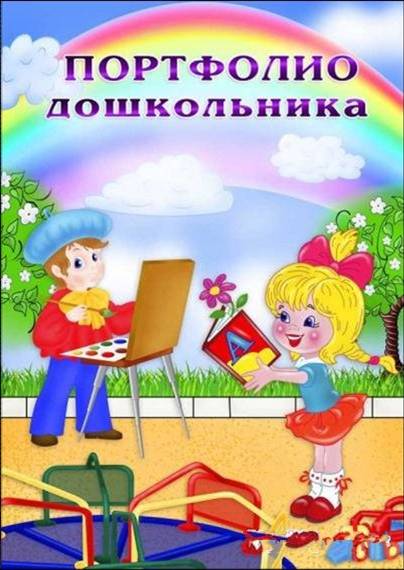 – это первый шаг в открытии малышом 
                           своего Я: собственных чувств, 
                           переживаний, побед, разочарований, 
                           открытий. 


Портфолио группы
- это «досье успеха», в котором 
отражается всё интересное
 и достойное из  того, 
что происходит в жизни группы.
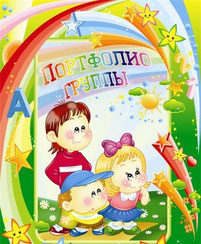 Цель портфолио
Сбор и систематизация информации о детях, фиксация прогресса и достижений развития воспитанников.

Задачи:

Создать ситуацию переживания успеха
Поддерживать интерес детей к определённому виду деятельности
Поощрять их активность и самостоятельность
Формировать навыки учебной деятельности
Содействовать индивидуализации образования дошкольников
Закладывать дополнительные предпосылки успешной социализации
Укреплять взаимодействие с семьями воспитанников
Повышать заинтересованность родителей в результатах развития группы и совместной деятельности с ДОУ.
Значимость данной технологии
она направлена на взаимодействие всех участников образовательного процесса. Дети, педагоги и родители совместно участвуют в создании единого творческого продукта.

       это один из способов повышения качества образовательного процесса, т. к. использование данной технологии способствует достижению положительных результатов деятельности как индивидуума (ребенка, педагога), так и коллектива в целом (группы, ДОУ).
Портфолио группы
дети
педагоги
родители
Система работы
Особенности «Портфолио дошкольника»:
1. Портфолио – это способ фиксирования, накопления и оценки индивидуальных достижений дошкольника в определенный период его воспитания и обучения.
2. Портфолио дополняет традиционные контрольно-оценочные средства, направленные, на проверку репродуктивного уровня усвоения информации.
3.Портфолио позволяет учитывать результаты, достигнутые воспитанником в разнообразных видах деятельности – учебной, творческой, социальной, коммуникативной и других, и является важным элементом практико-ориентированного, деятельного подхода к образованию. 
4. Портфолио дошкольника – перспективная форма представления индивидуальной направленности учебных достижений конкретного воспитанника, отвечающей задачам предпрофильной подготовки и, в дальнейшем, профильного обучения.
5. Использование такой формы оценки учебных достижений, как портфолио дошкольника, позволяет воспитателю создать для каждого воспитанника ситуацию переживания успеха.
Алгоритм создания портфолио группы
Постановка цели.
Определить вид портфолио.
Определить временной отрезок, во время которого будет собираться информация.
Определить структуру портфолио: количество, название рубрик.
Презентация портфолио.
Структура портфолио группы
«Добро пожаловать»
"Давайте познакомимся!"
"Наши девочки"  
"Наши мальчики"  
"Наши успехи и достижения";
"Наши праздники",
• "Наши мечты"
• "Что означают наши имена",
• "Кем я буду, когда вырасту",
• "Наши говорилки”
• "Мы артисты", и другие.